Example for Visual Presentation
Topic: PENN STATE Football
Identify the Chapter or Lesson Here
By K Jensen
PSU FootballDramatic Image
Homecoming 2013 PSU beats Michigan in fourth overtime.  This catch was pivotal to that win.

Citation:
B. Chen. “Distraction of the Day: Penn State Beats Michigan” Onward State. May 5, 2014.  Accessed July 20, 2017 onwardstate.com/2014/05/05/distraction-of-the-day-penn-state-beats-michigan/#prettyPhoto
PSU FootballModern Image
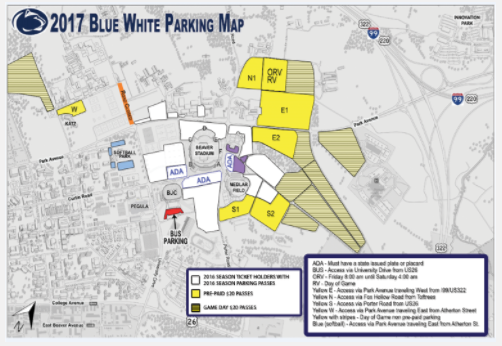 PSU Blue White Parking Map

Citation:
Penn State Athletics. “Fans Reminded of Blue – White Game parking changes and details.” PENN STATE News. April 20, 2017. Accessed July 20, 2017 
news.psu.edu/story/463819/2017/04/20/athletics/fans-reminded-blue-white-game-parking-changes-and-details
PSU FOOTBALLLegacy & Personally Created Image
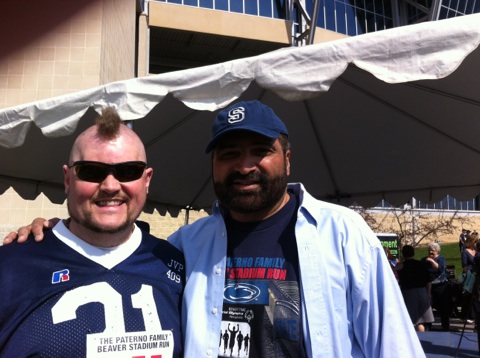 Fan (my Husband) with NFL Hall of Famer Franco Harris, former Steeler and Penn State football player.

Citation:
K. Jensen,  Personal Photo Collection.  Taken at Paterno Family Stadium Run, April 13, 2014.
PSU FOOTBALLClassic Image
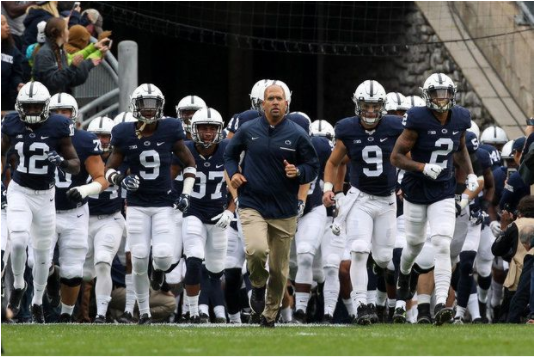 Coach Franklin leading the team on the field.

Image Citation:
M. O’Haren – USA Today. “Penn State Nittany Lions head coach James Franklin leads his team onto the field prior to the game against the Minnesota Golden Gophers at Beaver Stadium.2016” Found “Maryland vs. Penn State: RECAP, score, stats (10/8/16), College Football Week 6”. NJ.com True Jersey, October 8, 2016.  Date Accessed: July 20, 2017 nj.com/sports/nfl/2016/10/maryland_vs_penn_state_live_sc.html
PSU FOOTBALLChallenge Image
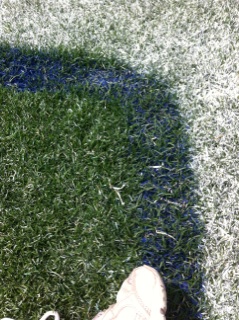 Grass on the Field, 9 yard Line
at Beaver Stadium, University Park

Citation:
K. Jensen,  Personal Photo Collection.  Taken at Paterno Family Stadium Run, April 13, 2014.
Citations
1- Dramatic Image: B. Chen. “Distraction of the Day: Penn State Beats Michigan” Onward State. May 5, 2014.  Accessed July 20, 2017 onwardstate.com/2014/05/05/distraction-of-the-day-penn-state-beats-michigan/#prettyPhoto

2 - Modern Image: Penn State Athletics. “Fans Reminded of Blue – White Game parking changes and details.” PENN STATE News. April 20, 2017. Accessed July 20, 2017 
news.psu.edu/story/463819/2017/04/20/athletics/fans-reminded-blue-white-game-parking-changes-and-details

3 - Personal Image: K. Jensen,  Personal Photo Collection.  Taken at Paterno Family Stadium Run, April 13, 2014.

4 - Classic Image: M. O’Haren – USA Today. “Penn State Nittany Lions head coach James Franklin leads his team onto the field prior to the game against the Minnesota Golden Gophers at Beaver Stadium.2016” Found “Maryland vs. Penn State: RECAP, score, stats (10/8/16), College Football Week 6”. NJ.com True Jersey, October 8, 2016.  Date Accessed: July 20, 2017 nj.com/sports/nfl/2016/10/maryland_vs_penn_state_live_sc.html

5 - Challenge Image: K. Jensen,  Personal Photo Collection.  Taken at Paterno Family Stadium Run, April 13, 2014.